Stanley Milgram: le ricerche sulla sottomissione all’autorità
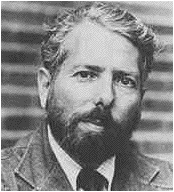 Dal libro Palmonari e Cavazza (a cura di)  “Ricerche e Protagonisti della Psicologia Sociale” (2003); pp. 141-165
1
I suoi studi costituiscono un notevole apporto teorico per la comprensione di eventi di rilevanza sociale come lo sterminio degli ebrei ad opera dei nazisti.

Approccio fenomenologico (si concentra su osservazione diretta dei fatti sociali) e metodo sperimentale (rilievo attribuito a fattori situazionali, mentre la teoria è impiegata per integrare e spiegare risultati già ottenuti).

Eventi sociali di sfondo: la Shoah, il processo Eichmann, la concezione della “banalità del male” di Hannah Arendt.
Conduce i suoi studi a Yale tra il 1960 e il 1963
2
Obbedienza all’autorità
Risultato di due forze: 

La disponibilità all’obbedienza che la specie ha sviluppato nel corso dell’evoluzione

Le specifiche influenze esercitate dal sistema sociale
	
Quando l’individuo si trova in un sistema di autorità i controlli inibitori interni (A) sono sostituiti da controlli di ordine superiore (B).
3
Obbedienza all’autorità
“Sistema di potere che implica una struttura di comando e di azione in risposta al comando”    (Milgram, 1961).

Si realizza come risultante del processo in cui l’individuo, entrato a far parte di un sistema gerarchico, si trova in uno “stato eteronomico” (agentic state).
4
L’individuo non si considera responsabile della sua condotta ma si sente strumento dell’autorità (agentic shift).
Essere in uno stato eteronomico non è condizione sufficiente perché si verifichino atti di obbedienza
Perché ciò avvenga sono indispensabili:
Ordini specifici dell’autorità che contengano
Esplicitazione caratteristiche dell’azione da intraprendere
Imperativo ad eseguire l’azione
5
Metodologia
Paradigma sperimentale volto a indurre uno stato eteronomico

Tre tipologie di “attori”:
	A. Lo sperimentatore
	B. La vittima (complice)
	C. L’insegnante (soggetto ignaro)

Livello d’obbedienza (variabile dipendente): numero dell’interruttore premuto per ultimo prima di interrompere la prova
6
Campione: tra i 20 e i 50 anni, maschi, differente estrazione sociale. Reclutati con annunci sul giornale o con inviti spediti per posta. Veniva loro detto che l’esperimento riguardava memoria e apprendimento e che sarebbe stata corrisposta una ricompensa in denaro.
7
Compito sperimentale
L’insegnante:
	- legge all’allievo coppie di parole
	- ripete la seconda parola di ogni coppia accompagnata da
	  quattro alternative
	- valuta la risposta dell’allievo
	- se risposta sbagliata infligge punizione aumentando
	  l’intensità della scosse
15 volts-----------------------------------------------------------------------450volts
8
L’allievo:
	- risponde alle domande abbassando uno dei quattro interruttori posti davanti a lui

	- manifesta le reazioni alle scosse in modo proporzionale all’intensità delle scosse assegnate


Lo sperimentatore:
	- prima della prova: istruisce l’insegnante, informandolo anche sulle scosse: sebbene alcune siano estremamente dolorose, nessuna provoca danni permanenti.

	- durante la prova: fornisce istruzioni ed esorta l’insegnante a proseguire in modo sempre più pressante ma ostentando calma e sicurezza
9
Effetto vicinanza della vittima
10
Conclusioni
L’obbedienza diminuisce:

Quanto più la sofferenza dell’allievo diventa evidente

Quanto più le azioni dell’insegnante sono sotto gli occhi dell’allievo

Quanto più l’insegnante si sente responsabile delle sue azioni e coglie un rapporto tra queste e le conseguenze che esse determinano
11
Effetto vicinanza autorità
12
Conclusioni
La sottomissione diminuisce all’aumentare della distanza con lo sperimentatore (diminuisce il senso di complicità tra i due).

	La vicinanza fisica e la cooperazione tra soggetto e autorità tendono a creare un sentimento di gruppo fatto di obblighi e solidarietà reciproche che li separano dalla vittima
13
Esistono inoltre effetti di status: 
l’allievo chiede di ricevere le scosse [Exp. 12];
un uomo qualunque impartisce gli ordini [Exp. 13]; 
lo sperimentatore entra nel ruolo di allievo [Exp. 14].

		la disubbidienza aumenta in rapporto al 	diminuire dello status dell’autorità

Effetti di conflitto d’autorità : 
- 	due sperimentatori si alternano fornendo ordini incompatibili [Exp. 15];
esistono due autorità e una fa la vittima [Exp. 16]; 
due sperimentatori:uno si ribella al collega [Exp. 17]; 
è uno dei due sperimentatori a somministrare la scossa [Exp. 18].

		
             l’incongruenza favorisce la disobbedienza
14
Effetti disposizionali (donne come soggetti ignari, caratteristiche sperimentatore e allievo)

Effetti del contesto (luogo dove si svolge l’esperimento)

Conclusioni:
Entrambe queste variabili non influiscono in maniera rilevante
15
Attribuzione di responsabilità
Attribuzione di responsabilità dopo le prove sperimentali da parte di soggetti ribelli e obbedienti
16
Processi che generano obbedienza
RAPPORTO CON AUTORITA’
CAUSANO STATO ETERONOMICO
Attenzione selettiva
Ridefinizione del significato della situazione
Perdita responsabilità
Immagine del Sé non intaccata da ciò che il soggetto compie
Percezione di un’autorità legittima
Adesione al sistema d’autorità
Coerenza degli ordini
Giustificazione ideologica
Esistono inoltre FATTORI DISTALI (esperienze del soggetto, abitudini comportamentali…) che di per sé non generano stato eteronomico, ma possono influirvi.
17
Fattori che consolidano lo stato eteronomico
Concatenarsi degli avvenimenti (l’attore è influenzato dalle azioni precedenti)

Le pressioni sociali (il rifiuto di obbedire significa mettere in discussione l’autorità e la competenza dello sperimentatore)

Ansia che insorge quando si considera l’idea di ribellione all’autorità
18
Processi che generano disobbedienza
Il soggetto smette di infliggere le scosse perché risolve il conflitto che si è generato in relazione all’autorità.
Meccanismi che riducono il conflitto:
Isolamento
Diniego 
Eseguire gli ordini in modo leggero o con sotterfugi
Ridurre responsabilità personale
Conversione tensione in sintomi psico-somatici
Espressione dissenso
Meccanismi che modificano il rapporto con lo sperimentatore:
Dubbio interno
Espressione del dubbio
Dissenso
Minaccia: rifiuto di obbedire
Attuazione disobbedienza
19
Trattamento post-sperimentale e follow-up
Al termine della prova i partecipanti vengono informati che l’allievo non ha subito alcuna scossa e che un comportamento “obbediente” è del tutto normale: i soggetti si mostrano sollevati

A distanza di un anno viene inviato loro un questionario:

l’84% esprime sentimenti positivi relativamente alla loro partecipazione all’esperimento
il 15% sentimenti neutri
l’1,3% riferisce sentimenti negativi
20